METAMODELO GENERATIVO 5
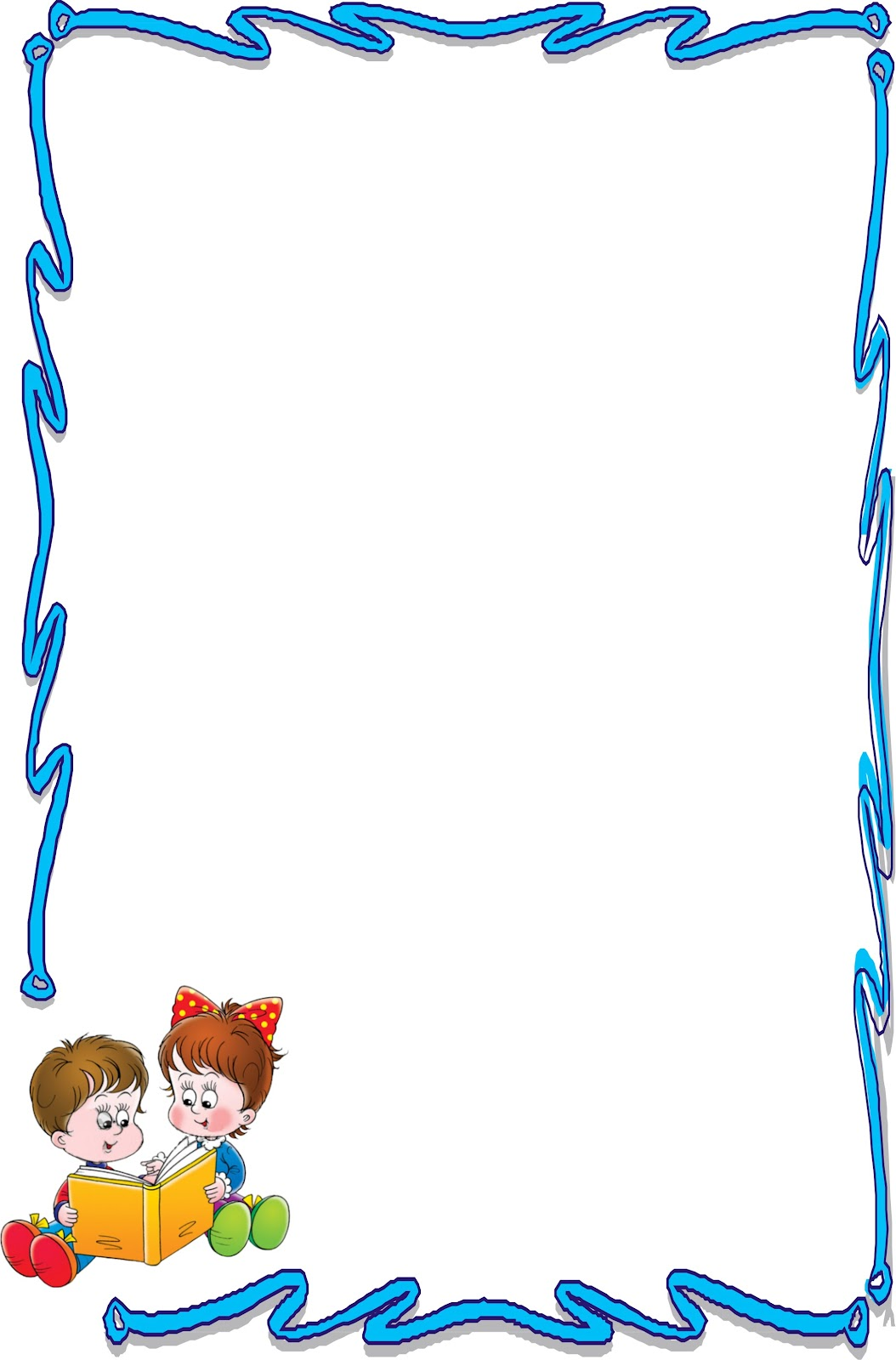 Hoy lunes16 de Mayo fuimos de excursión al Zoo de Madrid.

El próximo lunes tendremos «El encuentro con el autor» del libro con el que estamos trabajando.

¿En qué fecha  nos visitará el autor?
El autor nos visitará el lunes día  23 de Mayo.
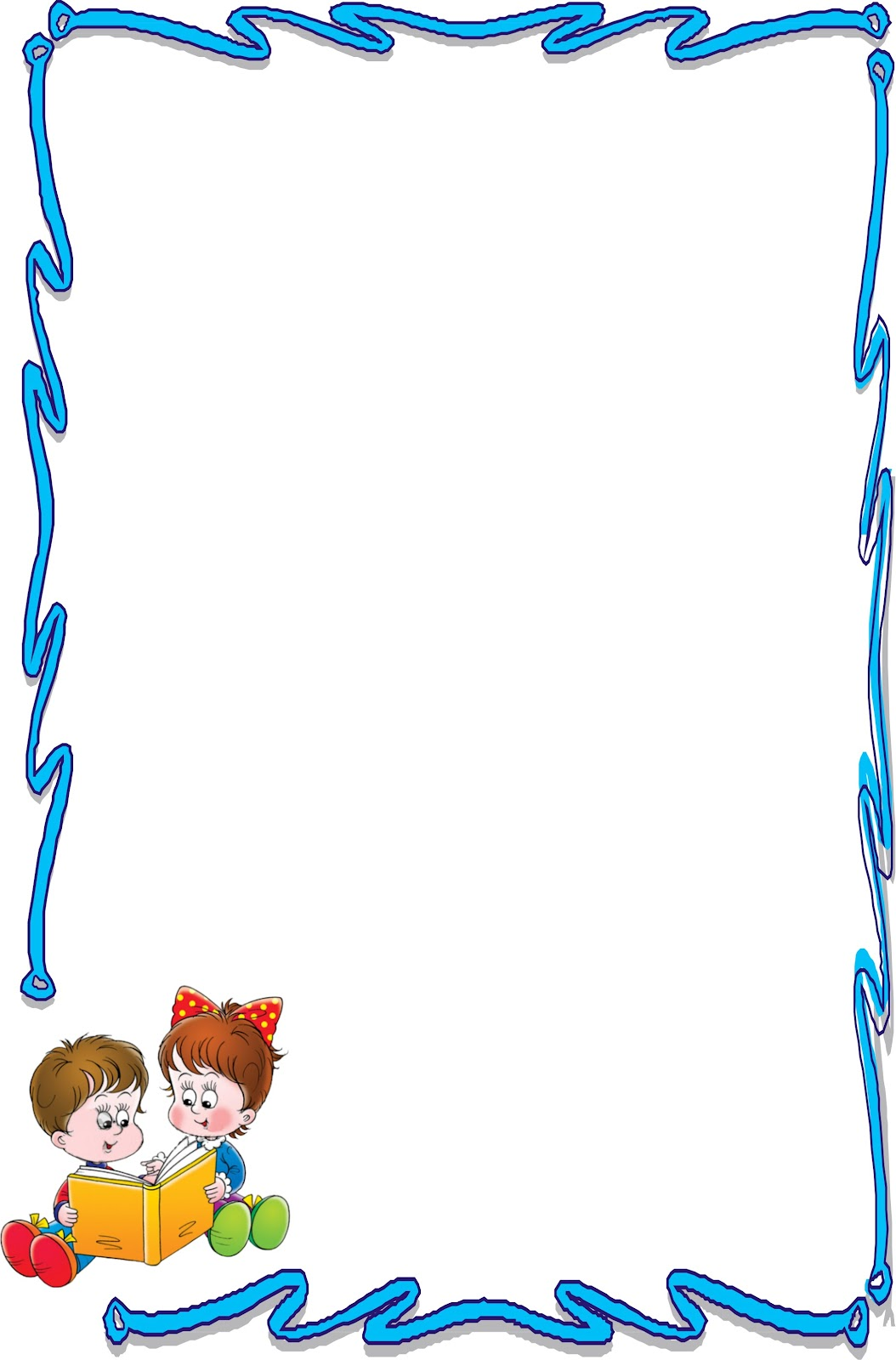 ¿Qué fecha corresponde a los cuatro días anteriores a la visita al Zoo?.
La fecha correspondiente a los cuatro días anteriores es el Jueves 12 de mayo.
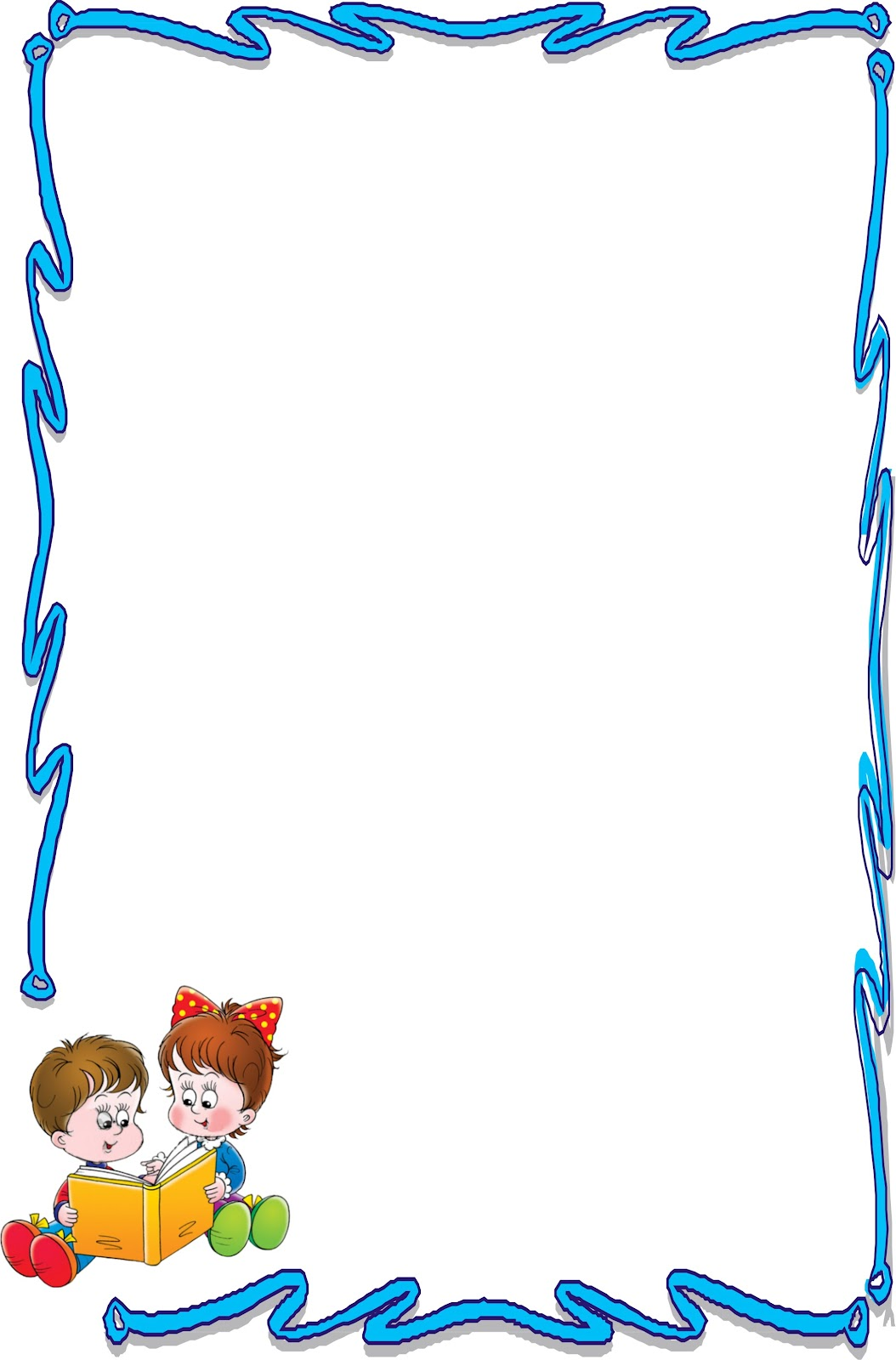 ¿A que fecha corresponde el primer domingo posterior al día 16 de Mayo?.
El domingo posterior al día 16 de mayo, corresponde al día 22 de mayo.
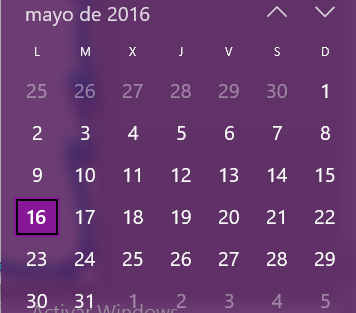